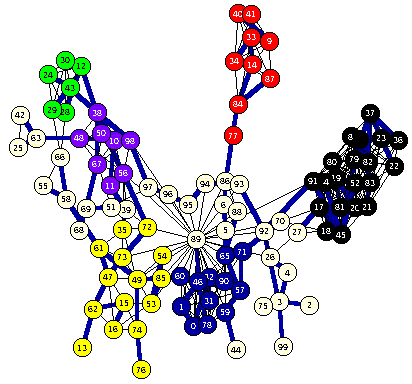 Constraint Satisfaction
Russell & Norvig Ch. 6
Overview
Constraint satisfaction is a powerful problem-solving paradigm
Problem: set of variables to which we must assign values satisfying problem-specific constraints
Constraint programming, constraint satisfaction problems (CSPs), constraint logic programming…
Algorithms for CSPs
Backtracking (systematic search)
Constraint propagation (k-consistency)
Variable and value ordering heuristics
Backjumping and dependency-directed backtracking
Motivating example: 8 Queens
Place 8 queens on a chess board such
That none is attacking another.
Generate-and-test, with no
redundancies  “only” 88 combinations
8**8 is 16,777,216
Motivating example: 8-Queens
After placing these two queens, it’s trivial to make the squares we can no longer use
What more do we need for 8 queens?
Not just a successor function and goal test
But also 
a means to propagate constraints imposed by one queen on the others 
an early failure test
 Explicit representation of constraints and constraint manipulation algorithms
Informal definition of CSP
CSP (Constraint Satisfaction Problem), given
(1) finite set of variables
(2) each with domain of possible values (often finite)
(3) set of constraints limiting values variables can assume
Solution: an assignment of a value to each variable such that all constraints are satisfied
Tasks: decide if a solution exists, find a solution, find all solutions, find “best solution” according to some metric (objective function)
Example: 8-Queens Problem
Eight variables Xi, i = 1..8 where Xi is the row number of queen in column i
 Domain for each variable {1,2,…,8}
 Constraints are of the forms:
No queens on same rowXi = k  Xj  k  for j = 1..8, ji
No queens on same diagonalXi = ki, Xj = kj |i-j| | ki - kj| for j = 1..8, ji
T1
T2
T4
T3
Example: Task Scheduling
Examples of scheduling constraints:
T1 must be done during T3
T2 must be achieved before T1 starts
T2 must overlap with T3
T4 must start after T1 is complete
E
D
A
B
C
Example: Map coloring
Color this map using three colors (red, green, blue) such that no two adjacent regions have the same color
E
E
D
A
B
D
A
B
C
C
Map coloring
Variables:  A, B, C,  D,  E all of domain RGB
Domains: RGB = {red, green, blue}
Constraints: AB, AC, A  E, A  D, B  C, C  D, D  E
A solution: A=red, B=green, C=blue, D=green, E=blue
=>
Brute Force methods
Finding a solution by a brute force search is easy
Generate and test is a weak method
Just generate potential combinations and test each
Potentially very inefficient
With n variables where each can have one of 3 values, there are 3n possible solutions to check
There are ~190 countries in the world, which we can color using four colors
4190 is a big number!
solve(A,B,C,D,E) :-
  color(A),
  color(B),
  color(C),
  color(D),
  color(E),
  not(A=B),
  not(A=B),
  not(B=C),
  not(A=C),
  not(C=D),
  not(A=E),
  not(C=D).

color(red).
color(green).
color(blue).
4**190 is  2462625387274654950767440006258975862817483704404090416746768337765357610718575663213391640930307227550414249394176L
Example: SATisfiability
Given a set of logic propositions containing variables, find an assignment of the variables to {false, true} that satisfies them
For example, the clauses:
(A  B  C)  ( A  D)
(equivalent to (C  A)  (B  D  A)
	are satisfied by
A = false, B = true,  C = false, D = false
Satisfiability is known to be NP-complete, so in worst case, solving CSP problems requires exponential time
Real-world problems
CSPs are a good match for many practical problems that arise in the real world
Scheduling
Temporal reasoning
Building design
Planning
Optimization/satisfaction
Vision
Graph layout
Network management
Natural language processing
Molecular biology / genomics
VLSI design
Definition of a constraint network (CN)
A constraint network (CN) consists of
Set of variables X = {x1, x2, … xn} 
with associate domains {d1,d2,…dn}
domains are typically finite
Set of constraints {c1, c2 … cm} where 
each defines a predicate that is a relation over a particular subset of variables (X) 
e.g., Ci involves variables {Xi1, Xi2, … Xik} and defines the relation Ri  Di1 x Di2 x … Dik
Running example: coloring Australia
NT
Q
WA
NSW
SA
V
T
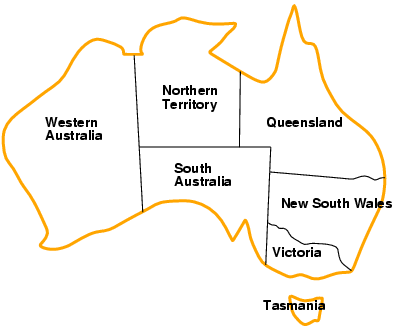 Seven variables: {WA, NT, SA, Q, NSW, V, T}
 Each variable has same domain: {red, green, blue}
 No two adjacent variables have same value:
  WANT, WASA, NTSA, NTQ, SAQ, SANSW,
  SAV,QNSW, NSWV
NT
T1
Q
WA
T2
NSW
T4
SA
V
T3
T
Unary & binary constraints most common
Binary constraints
Two variables are adjacent or neighbors if
   connected by an edge or an arc
Possible to rewrite problems with higher-order
  constraints as ones with just binary constraints
Reification
Formal definition of a CN
Instantiations
An instantiation of a subset of variables S is an assignment of a value in its domain to each variable in S
An instantiation is legal iff it violates no constraints
A solution is a legal instantiation of all variables in the network
Typical tasks for CSP
Solution related tasks:
Does a solution exist?
Find one solution
Find all solutions
Given a metric on solutions, find the best one
Given a partial instantiation, do any of the above
Transform the CN into an equivalent CN that is easier to solve
Binary CSP
A binary CSP is a CSP where all constraints are binary or unary
Any non-binary CSP can be converted into a binary CSP by introducing additional variables
A binary CSP can be represented as a constraint graph, with a node for each variable and an arc between two nodes iff there’s a constraint involving them
Unary constraints appear as self-referential arcs
Running example: coloring Australia
NT
Q
WA
NSW
SA
V
T
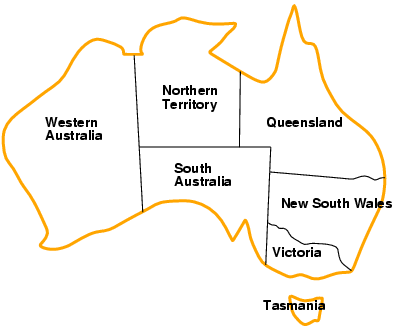 Seven variables: {WA, NT, SA, Q, NSW, V, T}
 Each variable has same domain: {red, green, blue}
 No two adjacent variables have same value:
  WANT, WASA, NTSA, NTQ, SAQ, SANSW,
  SAV,QNSW, NSWV
A running example: coloring Australia
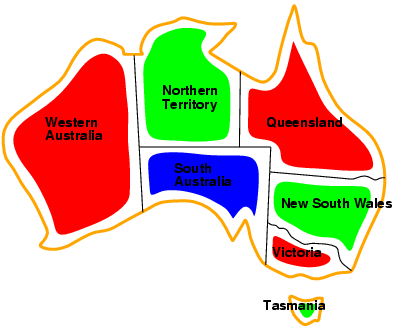 NT
Q
WA
NSW
SA
V
T
Solutions are complete and consistent assignments
One of several solutions
Note that for generality, constraints can be expressed as relations, e.g., WA ≠ NT is
 (WA,NT) in {(red,green), (red,blue), (green,red), (green,blue), (blue,red),(blue,green)}
Backtracking example
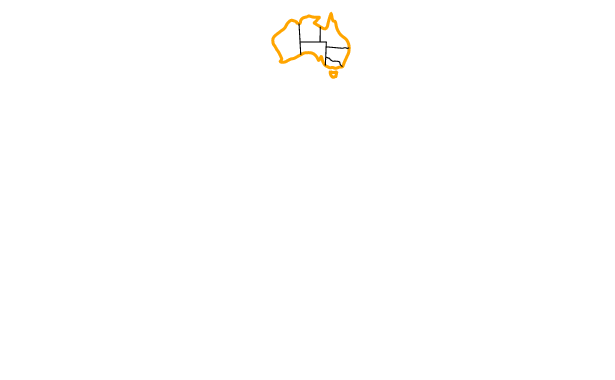 Backtracking example
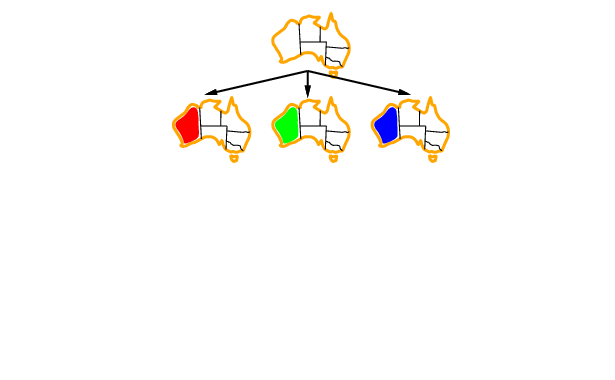 Backtracking example
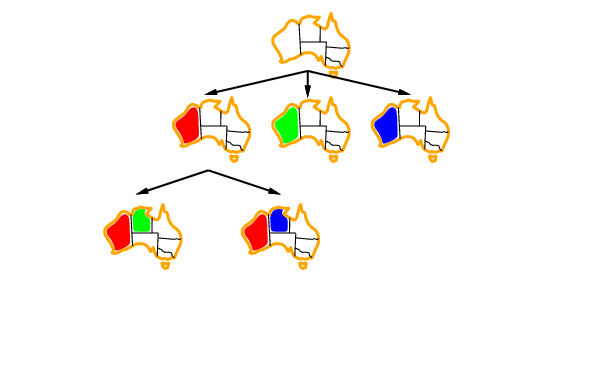 Backtracking example
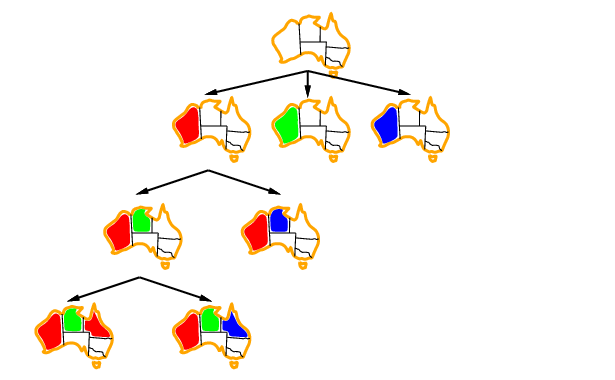 Basic Backtracking Algorithm
CSP-BACKTRACKING(PartialAssignment a)
If a is complete then return a
X  select an unassigned variable
D  select an ordering for the domain of X
For each value v in D do
If v is consistent with a then 
Add (X= v) to a
result  CSP-BACKTRACKING(a)
If result  failure then return result  
Remove (X= v) from a
Return failure
Start with CSP-BACKTRACKING({})
Note: this is depth first search; can solve n-queens problems for n ~ 25
Problems with backtracking
Thrashing: keep repeating the same failed variable assignments
Things that can help avoid this:
Consistency checking
Intelligent backtracking schemes
Inefficiency: can explore areas of the search space that aren’t likely to succeed
Variable ordering can help
Improving backtracking efficiency
Here are some standard techniques to improve the efficiency of backtracking
Can we detect inevitable failure early?
Which variable should be assigned next?
In what order should its values be tried?
Forward Checking
After variable X is assigned to value v, examine each unassigned variable Y connected to X by a constraint and delete values from Y’s domain inconsistent with v
Using forward checking and backward checking roughly doubles the size of N-queens problems that can be practically solved
Forward checking
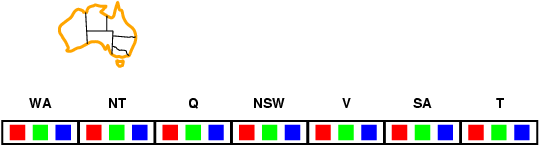 Keep track of remaining legal values for unassigned variables
Terminate search when any variable has no legal values
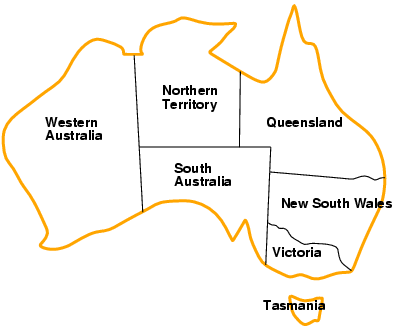 Forward checking
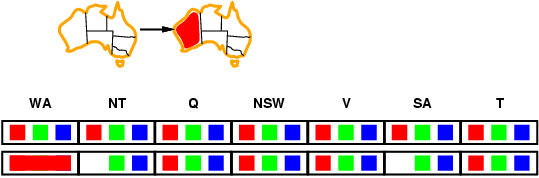 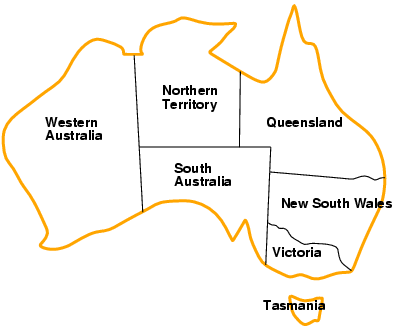 Forward checking
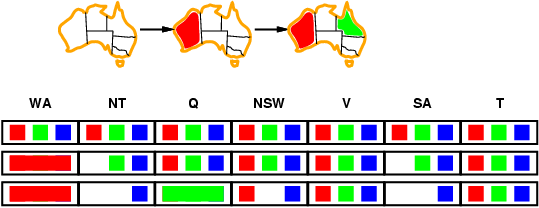 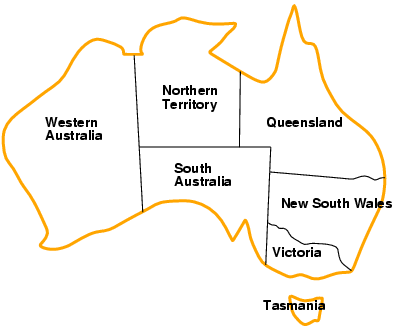 Forward checking
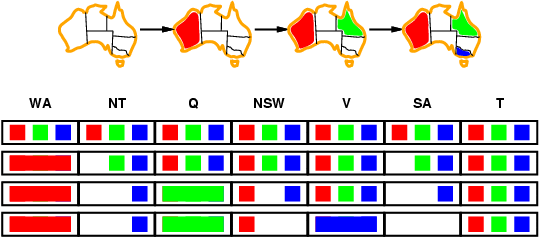 Constraint propagation
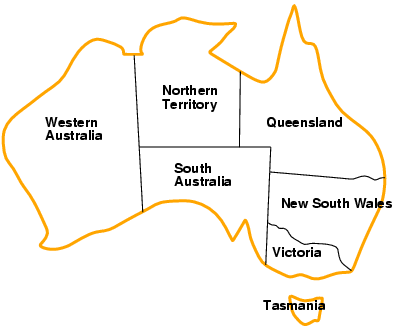 Forward checking propagates info. from assigned to unassigned variables, but doesn't provide early detection for all failures
NT and SA cannot both be blue!
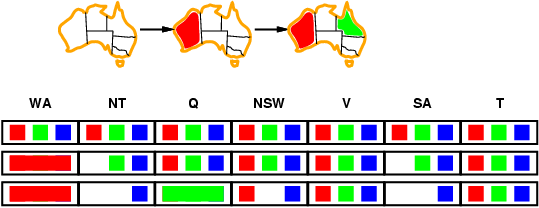 Definition: Arc consistency
A constraint C_xy is arc consistent wrt x if for each value v of x there is an allowed value of y
Similarly define C_xy as arc consistent wrt y
A binary CSP is arc consistent iff every constraint C_xy is arc consistent wrt x as well as y
When a CSP is not arc consistent, we can make it arc consistent, e.g., by using AC3
Also called “enforcing arc consistency”
Arc Consistency Example 1
Domains
D_x = {1, 2, 3}
D_y = {3, 4, 5, 6}
Constraint 
Note: for finite domains, we can represent a constraint as an enumeration of legal values
C_xy = {(1,3), (1,5), (3,3), (3,6)}
C_xy is not arc consistent wrt x, neither wrt y. By enforcing arc consistency, we get reduced domains 
D'_x = {1, 3}
D'_y={3, 5, 6}
y
x
C_xy
Arc Consistency Example 2
Domains
D_x = {1, 2, 3}
D_y = {1, 2, 3}
Constraint 
C_xy = lambda v1,v2: v1 < v2
C_xy is not arc consistent wrt x, neither wrt y. By enforcing arc consistency, we get reduced domains 
D'_x = {1, 2}
D'_y={2, 3}
y
x
C_xy
Arc consistency
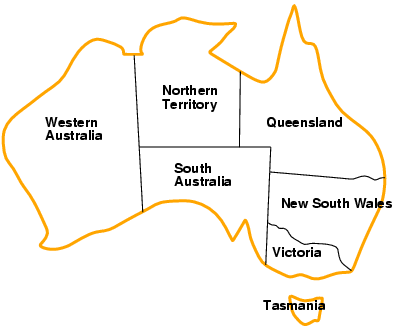 Simplest form of propagation makes each arc consistent
X Y is consistent iff for every value x of X there is some allowed y
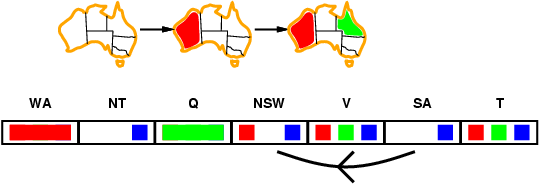 Arc consistency
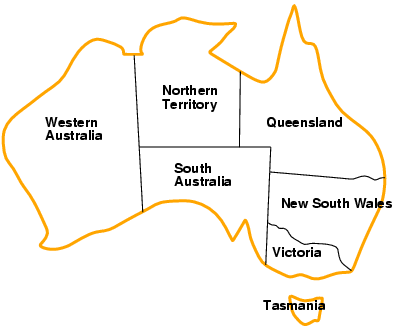 Simplest form of propagation makes each arc consistent
X Y is consistent iff for every value x of X there is some allowed y
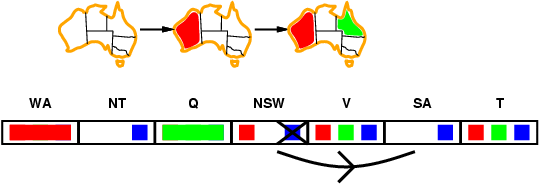 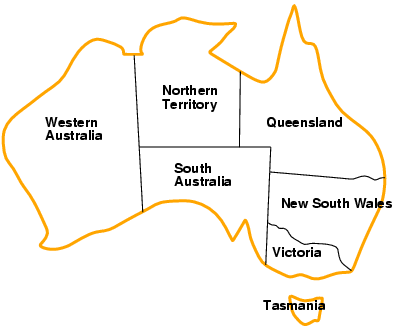 Arc consistency
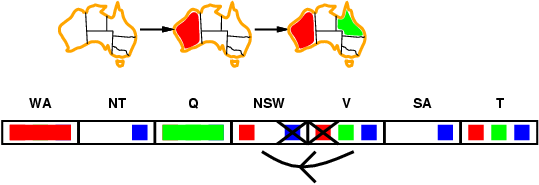 If X loses a value, neighbors of X need to be rechecked
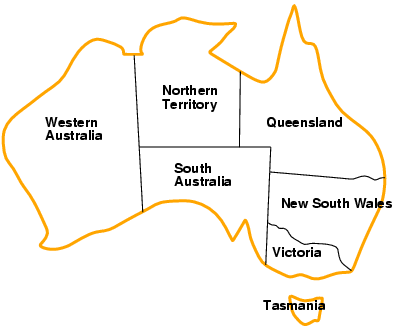 Arc consistency
Arc consistency detects failure earlier thansimple forward checking
WA=red and Q=green is quickly recognized as a deadend, i.e. an impossible partial instantiation
The arc consistency algorithm can be run as a preprocessor or after each assignment
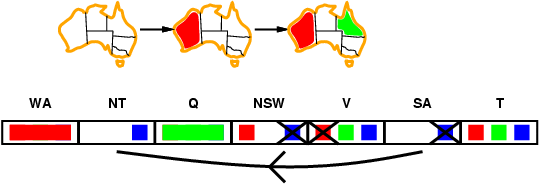 General CP for Binary Constraints
Algorithm AC3 
contradiction  false 
Q  stack of all variables
 while Q is not empty and not contradiction do
X  UNSTACK(Q)
For every variable Y adjacent to X do
If REMOVE-ARC-INCONSISTENCIES(X,Y) 
If domain(Y) is non-empty then STACK(Y,Q)
else return false
Complexity of AC3
e = number of constraints (edges)
d = number of values per variable
Each variable is inserted in queue up to d times
REMOVE-ARC-INCONSISTENCY takes O(d2) time
 CP takes O(ed3) time
Improving backtracking efficiency
Some standard techniques to improve the efficiency of backtracking
Can we detect inevitable failure early?
Which variable should be assigned next?
In what order should its values be tried?
Combining constraint propagation with these heuristics makes 1000-queen puzzles feasible
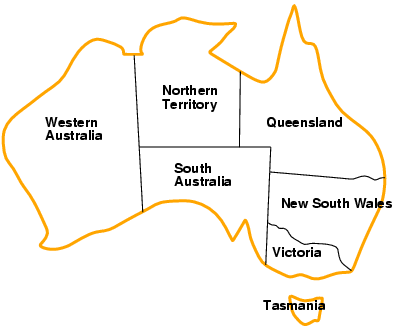 Most constrained variable
Most constrained variable:
choose the variable with the fewest legal values


a.k.a. minimum remaining values (MRV) heuristic
After assigning a value to WA, both NT and SA have only two values in their domains – choose one of them rather than Q, NSW, V or T
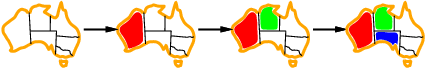 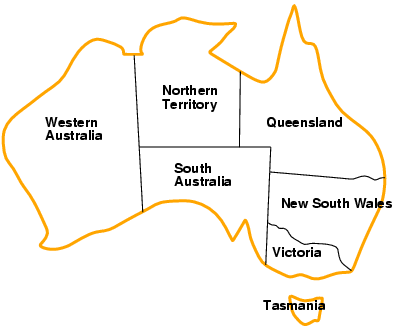 Most constraining variable
Tie-breaker among most constrained variables
Choose variable involved in largest # of constraints on remaining variables
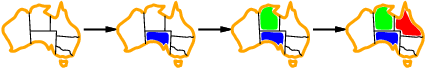 After assigning SA to be blue, WA, NT, Q, NSW and V all have just two values left.
WA and V have only one constraint on remaining variables and T none, so choose one of NT, Q & NSW
Least constraining value
Given a variable, choose least constraining value:
the one that rules out the fewest values in the remaining variables



Combining these heuristics makes 1000 queens feasible
What’s an intuitive explanation for this?
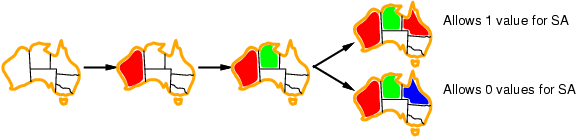 X1
{1,2,3,4}
X2
{1,2,3,4}
1
2
3
4
1
2
3
4
X3
{1,2,3,4}
X4
{1,2,3,4}
Is AC3 Alone Sufficient?
Consider the four queens problem
Solving a CSP still requires search
Search: 
can find good solutions, but must examine non-solutions along the way
Constraint Propagation:
can rule out non-solutions, but this is not the same as finding solutions
Interweave constraint propagation & search:
perform constraint propagation at each search step
1
1
1
1
2
2
2
2
3
3
3
3
4
4
4
4
1
1
1
1
2
2
2
2
3
3
3
3
4
4
4
4
X1
{1,2,3,4}
X2
{1,2,3,4}
1
2
3
4
1
2
3
4
X3
{1,2,3,4}
X4
{1,2,3,4}
4-Queens Problem
X1
{1,2,3,4}
X2
{1,2,3,4}
1
2
3
4
1
2
3
4
X3
{1,2,3,4}
X4
{1,2,3,4}
4-Queens Problem
X1
{1,2,3,4}
X2
{1,2,3,4}
1
2
3
4
1
2
3
4
X3
{1,2,3,4}
X4
{1,2,3,4}
4-Queens Problem
X2=3  eliminates { X3=2, X3=3, X3=4 }
 inconsistent!
X1
{1,2,3,4}
X2
{1,2,3,4}
1
2
3
4
1
2
3
4
X3
{1,2,3,4}
X4
{1,2,3,4}
4-Queens Problem
X2=4   X3=2, which eliminates { X4=2, X4=3}
 inconsistent!
X1
{1,2,3,4}
X2
{1,2,3,4}
1
2
3
4
1
2
3
4
X3
{1,2,3,4}
X4
{1,2,3,4}
4-Queens Problem
X1 can’t be 1, let’s try 2
X1
{1,2,3,4}
X2
{1,2,3,4}
1
2
3
4
1
2
3
4
X3
{1,2,3,4}
X4
{1,2,3,4}
4-Queens Problem
Can we eliminate any other values?
X1
{1,2,3,4}
X2
{1,2,3,4}
1
2
3
4
1
2
3
4
X3
{1,2,3,4}
X4
{1,2,3,4}
4-Queens Problem
X
X1
{1,2,3,4}
X2
{1,2,3,4}
1
2
3
4
1
2
3
4
X3
{1,2,3,4}
X4
{1,2,3,4}
4-Queens Problem
X
Arc constancy eliminates x3=3 because it’s notconsistent with X2’s remaining values
X1
{1,2,3,4}
X2
{1,2,3,4}
1
2
3
4
1
2
3
4
X3
{1,2,3,4}
X4
{1,2,3,4}
4-Queens Problem
There is only one solution with X1=2
Sudoku Example
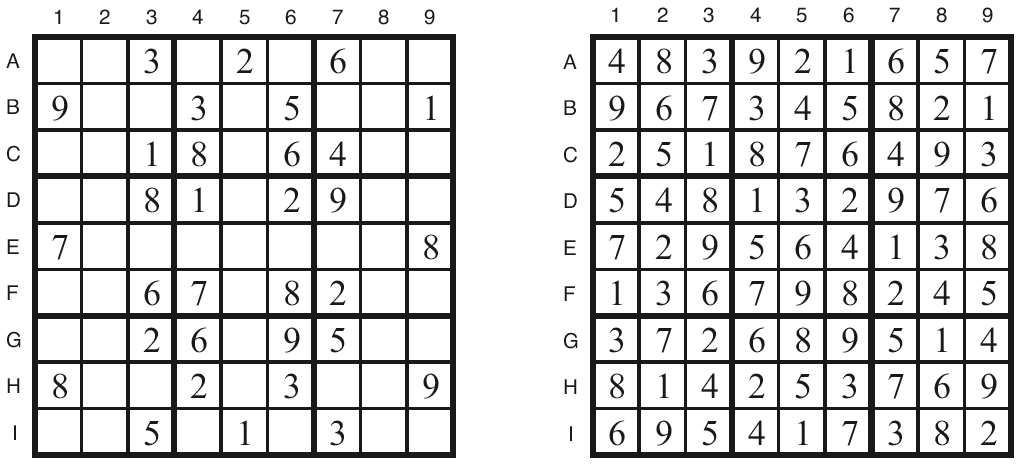 How can we set this up as a CSP?
Sudoku
Digit placement puzzle on 9x9 grid with unique answer
Given an initial partially filled grid, fill remaining squares with a digit between 1 and 9
Each column, row, and nine 3×3 sub-grids must contain all nine digits
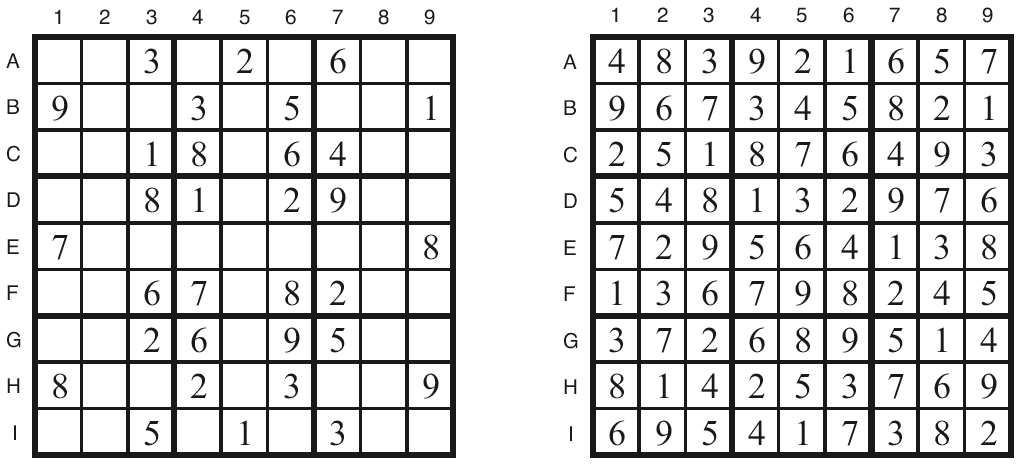 Some initial configurations are easy to solve and some very difficult
def sudoku(initValue):
    p = Problem()
    # Define a variable for each cell: 11,12,13...21,22,23...98,99
    for i in range(1, 10) :
        p.addVariables(range(i*10+1, i*10+10), range(1, 10))
    # Each row has different values
    for i in range(1, 10) :
        p.addConstraint(AllDifferentConstraint(), range(i*10+1, i*10+10))
    # Each colum has different values
    for i in range(1, 10) :
        p.addConstraint(AllDifferentConstraint(), range(10+i, 100+i, 10))
    # Each 3x3 box has different values
    p.addConstraint(AllDifferentConstraint(), [11,12,13,21,22,23,31,32,33])
    p.addConstraint(AllDifferentConstraint(), [41,42,43,51,52,53,61,62,63])
    p.addConstraint(AllDifferentConstraint(), [71,72,73,81,82,83,91,92,93])

    p.addConstraint(AllDifferentConstraint(), [14,15,16,24,25,26,34,35,36])
    p.addConstraint(AllDifferentConstraint(), [44,45,46,54,55,56,64,65,66])
    p.addConstraint(AllDifferentConstraint(), [74,75,76,84,85,86,94,95,96])

    p.addConstraint(AllDifferentConstraint(), [17,18,19,27,28,29,37,38,39])
    p.addConstraint(AllDifferentConstraint(), [47,48,49,57,58,59,67,68,69])
    p.addConstraint(AllDifferentConstraint(), [77,78,79,87,88,89,97,98,99])

    # add unary constraints for cells with initial non-zero values
    for i in range(1, 10) :
        for j in range(1, 10):
            value = initValue[i-1][j-1]
            if value:
                p.addConstraint(lambda var, val=value: var == val, (i*10+j,))
    return p.getSolution()
# Sample problems
easy = [
  [0,9,0,7,0,0,8,6,0],
  [0,3,1,0,0,5,0,2,0],
  [8,0,6,0,0,0,0,0,0],
  [0,0,7,0,5,0,0,0,6],
  [0,0,0,3,0,7,0,0,0],
  [5,0,0,0,1,0,7,0,0],
  [0,0,0,0,0,0,1,0,9],
  [0,2,0,6,0,0,0,5,0],
  [0,5,4,0,0,8,0,7,0]]

hard = [
  [0,0,3,0,0,0,4,0,0],
  [0,0,0,0,7,0,0,0,0],
  [5,0,0,4,0,6,0,0,2],
  [0,0,4,0,0,0,8,0,0],
  [0,9,0,0,3,0,0,2,0],
  [0,0,7,0,0,0,5,0,0],
  [6,0,0,5,0,2,0,0,1],
  [0,0,0,0,9,0,0,0,0],
  [0,0,9,0,0,0,3,0,0]]

very_hard = [
  [0,0,0,0,0,0,0,0,0],
  [0,0,9,0,6,0,3,0,0],
  [0,7,0,3,0,4,0,9,0],
  [0,0,7,2,0,8,6,0,0],
  [0,4,0,0,0,0,0,7,0],
  [0,0,2,1,0,6,5,0,0],
  [0,1,0,9,0,5,0,4,0],
  [0,0,8,0,2,0,7,0,0],
  [0,0,0,0,0,0,0,0,0]]
Local search for constraint problems
Remember local search?
There’s a version of local search for CSP problems
Basic idea: 
generate a random “solution”
Use metric of “number of conflicts”
Modifying solution by reassigning one variable at a time to decrease metric until solution found or no modification improves it
Has all features and problems of local search
Min Conflict Example
States: 4 Queens, 1 per column
Operators: Move a queen in its column
Goal test: No attacks
Evaluation metric: Total number of attacks
How many conflicts does each state have?
Basic Local Search Algorithm
Assign a domain value di to each variable vi
while no solution & not stuck & not timed out:
	bestCost  ;	bestList  ;
	for each variable vi | Cost(Value(vi) > 0
		for each domain value di of vi 
			if Cost(di) < bestCost 
				 bestCost  Cost(di); bestList  di; 
			else if Cost(di) = bestCost
				 bestList  bestList  di
	Take a randomly selected move from bestList
Try Queen 1
Backtrack and
undo last move
for Queen 4
Try next value
for Queen 5
Still Stuck
Undo move
for Queen 5
no move left
Try next value
for Queen 4
Undo move
for Queen 7
and so on...
Try Queen 2
Try Queen 3
Try Queen 4
Try Queen 5
Stuck!
Undo move
 for Queen 5
Try Queen 5
Try Queen 6
Try Queen 7
Stuck Again
Eight Queens using Backtracking
Place 8 Queens
randomly on
the board
3
2
2
1
1
1
3
0
3
1
2
2
3
4
3
1
2
2
2
2
2
1
3
1
2
Answer Found
Pick a Queen:
Calculate cost
of each move
Take least cost
move then try
another Queen
1
2
1
2
1
3
2
3
1
4
1
5
1
0
1
1
1
3
1
4
1
0
1
4
1
4
1
4
1
1
2
3
1
1
3
1
4
3
2
1
3
1
3
4
2
2
1
2
3
2
2
2
2
2
3
2
2
3
2
2
1
4
3
1
3
1
2
2
2
1
1
1
2
1
2
3
3
2
4
3
3
3
3
3
2
3
2
1
3
0
Eight Queens using Local Search
5000
4000
3000
Time in seconds
2000
1000
0
0
4
8
12
16
20
24
28
32
Number of Queens
Backtracking Performance
2500
2000
1500
Time in seconds
1000
500
0
0
5000
10000
15000
20000
Number of Queens
Local Search Performance
Min Conflict Performance
Performance depends on quality and informativeness of initial assignment; inversely related to distance to solution 
Min Conflict often has astounding performance
For example, can solve arbitrary size (i.e., millions)  N-Queens problems in constant time
Appears to hold for arbitrary CSPs with the caveat…
Min Conflict Performance
Except in a certain critical range of the ratio constraints to variables.
Famous example: labeling line drawings
Waltz labeling algorithm, earliest AI CSP application (1972)
Convex interior lines are labeled as +
Concave interior lines are labeled as –
Boundary lines are labeled as
There are 208 labeling (most of which are impossible)
Here are the 18 legal labeling:
Labeling line drawings II
Here are some illegal labelings:
-
-
+
+
-
Labeling line drawings
Waltz labeling algorithm: propagate constraints repeatedly until a solution is found
A labeling problem with no solution
A solution for one labeling problem
Shadows add complexity
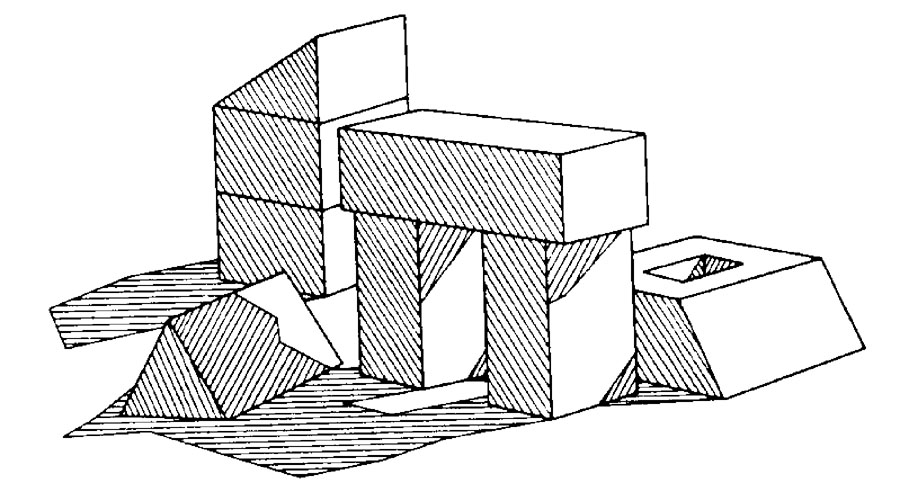 CSP was able to label scenes where someof the lines were caused by shadows
K-consistency
K-consistency generalizes arc consistency to sets of  more than two variables.
A graph is K-consistent if, for legal values of any K-1 variables in the graph, and for any Kth variable Vk, there is a legal value for Vk
Strong K-consistency = J-consistency for all J<=K
Node consistency = strong 1-consistency
Arc consistency = strong 2-consistency
Path consistency = strong 3-consistency
Why do we care?
If we have a CSP with N variables that is known to be strongly N-consistent, we can solve it without backtracking

For any CSP that is strongly K-consistent, if we find an appropriate variable ordering (one with “small enough” branching factor), we can solve the CSP without backtracking
Intelligent backtracking
Backjumping: if Vj fails, jump back to the variable Vi with greatest i such that the constraint (Vi, Vj) fails (i.e., most recently instantiated variable in conflict with Vi)
Backchecking: keep track of incompatible value assignments computed during backjumping
Backmarking: keep track of which variables led to the incompatible variable assignments for improved backchecking
Challenges for constraint reasoning
What if not all constraints can be satisfied?
Hard vs. soft constraints vs. preferences
Degree of constraint satisfaction
Cost of violating constraints
What if constraints are of different forms?
Symbolic constraints
Numerical constraints [constraint solving]
Temporal constraints
Mixed constraints
Challenges for constraint reasoning
What if constraints are represented intentionally?
Cost of evaluating constraints (time, memory, resources)
What if constraints, variables, and/or values change over time?
Dynamic constraint networks
Temporal constraint networks
Constraint repair
What if multiple agents or systems are involved in constraint satisfaction?
Distributed CSPs
Localization techniques